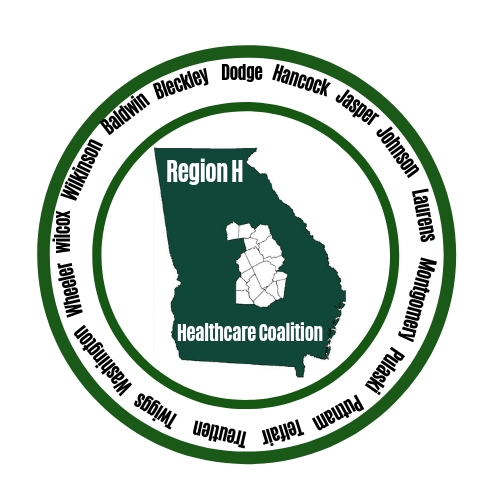 Region H Healthcare Coalition
Quarterly Meeting: August 11, 2022
In Person/WebEx
10:00a-1:00p
Welcome & Introductions
Virtual attendees please sign in via chat or send email to Megan.Craft@dph.ga.gov
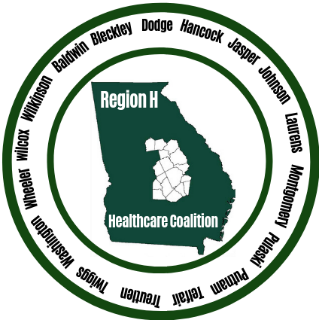 Region H Healthcare Coalition
[Speaker Notes: How presentation will benefit audience: Adult learners are more interested in a subject if they know how or why it is important to them.
Presenter’s level of expertise in the subject: Briefly state your credentials in this area, or explain why participants should listen to you.]
Updates
EMA
EMS
Epidemiology
State Partners 
Southern Linc
Coalition Updates
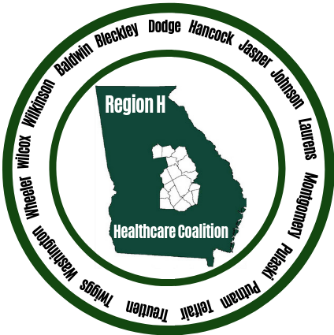 Region H Healthcare Coalition
[Speaker Notes: How presentation will benefit audience: Adult learners are more interested in a subject if they know how or why it is important to them.
Presenter’s level of expertise in the subject: Briefly state your credentials in this area, or explain why participants should listen to you.]
2022-2023 Budget
Our budget is no longer going through UGA it will now go through GHA. 
This budget year’s focus is Radiation. We will be hosting trainings (virtual trainings and hopefully in person) 
We have some funds leftover from last budget year that will carryover to this year.
All Burn Kits that were our main focus last budget year are officially completed and ready to hand out to hospitals and EMS partners.
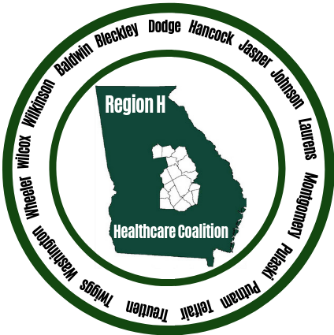 Region H Healthcare Coalition
[Speaker Notes: How presentation will benefit audience: Adult learners are more interested in a subject if they know how or why it is important to them.
Presenter’s level of expertise in the subject: Briefly state your credentials in this area, or explain why participants should listen to you.]
Conferences/Meetings/Exercises/Trainings
EVENT 		DATES	          	LOCATIONS			SIGN UP
Burn TTX		TBD
MRSE 		Postponed to 2023
Radiation TTX	TBD
NHCC		Nov 29-Dec 1	Anaheim, CA		Coalition Exec
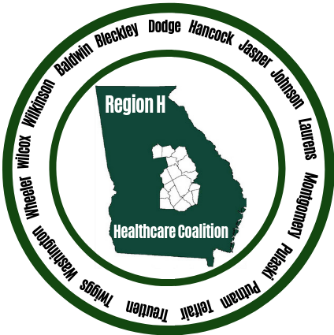 Region H Healthcare Coalition
[Speaker Notes: How presentation will benefit audience: Adult learners are more interested in a subject if they know how or why it is important to them.
Presenter’s level of expertise in the subject: Briefly state your credentials in this area, or explain why participants should listen to you.]
Region H Information & Where to Find it
Region H Website: www.garegionhcoalition.com
All information can also be found on GHA911: gha911.org
Steps: Sign on to GHA911.org  File Library  Regional Coalition Documents  Region H 
You can find everything on here from plans, trainings, exercises, and all Coalition meeting minutes and documents.
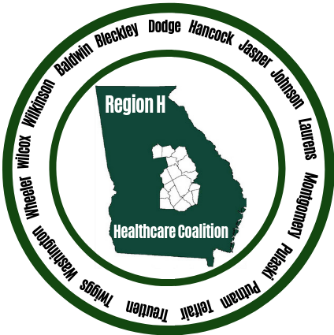 Region H Healthcare Coalition
[Speaker Notes: How presentation will benefit audience: Adult learners are more interested in a subject if they know how or why it is important to them.
Presenter’s level of expertise in the subject: Briefly state your credentials in this area, or explain why participants should listen to you.]
Region H Leadership               EMA contacts
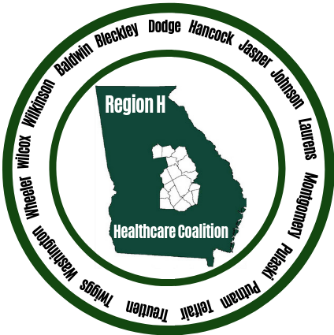 Region H Healthcare Coalition
[Speaker Notes: How presentation will benefit audience: Adult learners are more interested in a subject if they know how or why it is important to them.
Presenter’s level of expertise in the subject: Briefly state your credentials in this area, or explain why participants should listen to you.]
Remaining Coalition Meetings for 2022
Thursday, November 10, 2022 
In person & WebEx 10:00a-1:00p
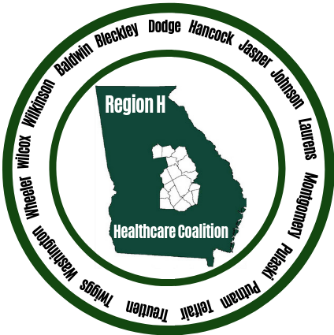 Region H Healthcare Coalition
[Speaker Notes: How presentation will benefit audience: Adult learners are more interested in a subject if they know how or why it is important to them.
Presenter’s level of expertise in the subject: Briefly state your credentials in this area, or explain why participants should listen to you.]